Anesthetic management of hepatic disorders and cholelithiasis
Todd Walter DrAP, CRNA, APRN
Principles of Anesthesia II
Objectives
Describe hepatic blood flow and function of hepatic system.
Describe effects of anesthesia on hepatic function.
Describe types of hepatitis and anesthetic considerations.
Discuss hepatobiliary pathophysiology, symptoms, and anesthetic implications.
Describe anesthetic management considerations for procedures of the hepatobiliary system.
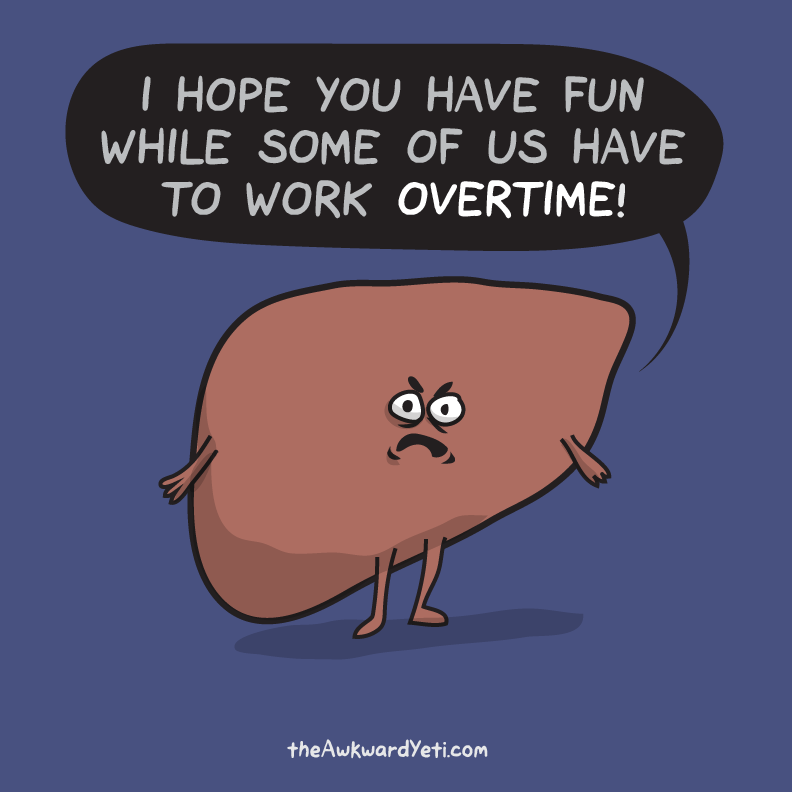 NewYearsEve.png (792×792) (theawkwardyeti.com)
Hepatobiliary A & p review
Largest internal organ and metabolic HQ.
Divided into 4 lobes and subdivided into multiple segments.
Receives 25-30% of CO, 75% via portal vein, 25% via hepatic artery. (but  	about 50% of O₂ supply from each).
Functional unit is the Hepatic Lobule or Acinus.
Acinus forms around portal canal – portal venule, hepatic arteriole, 	bile duct, lymphatic vessel, and nerves.
50,000 – 100,000 Acini in normal liver.
Liver also functions as a blood reservoir.
A & p review
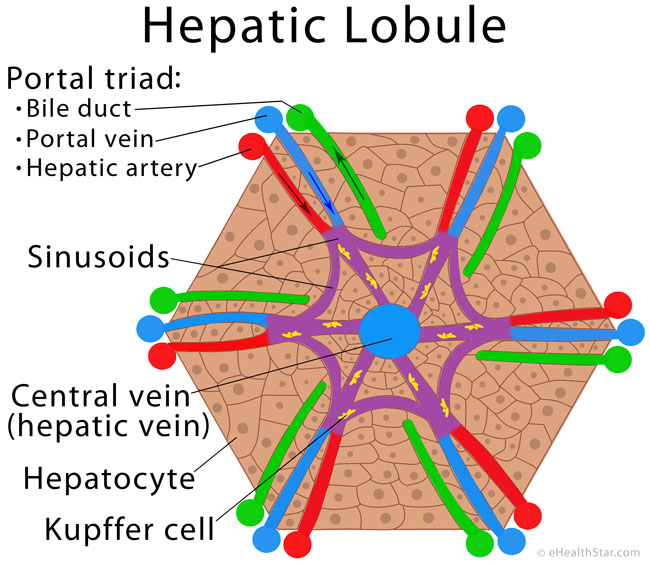 Hepatic Lobule or Acinus
https://www.ehealthstar.com/wp-content/uploads/2016/03/Hepatic-lobule.jpg
Hepatobiliary function
Super filter
Kupffer cells (macrophages) lining hepatic sinus remove 99% of 	bacteria from intestines.
Endothelial cells allow diffusion of large plasma proteins creating 	lymph (1/2 of total body production) with high protein concentration.
Bile canaliculi between hepatocytes empty into bile ducts.
Filtered blood empties into hepatic veins and on to the Vena Cava.
Hepatic physiologic functions
Very few proteins NOT produced by Liver
	Immunoglobulins, vWf, and tissue factor III (Factor VIII is made in liver but 	not by hepatocites)
Hepatic physiologic functions (proteins formed)
Procoagulants – All but those listed prior, Vit K needed for Factors II, VII, IX, and X, bile from liver needed for Vit K absorption.
Anticoags – Antithrombin and proteins S, C, and Z (also Vit K dependent)
Fibrinolytics – Plasminogen
Thrombopoietin – Platelet production stimulator
Plasma Proteins – Albumin and α-1 acid glycoprotein
Pseudocholinesterase - ↓ production prolongs Anectine duration
Hepatic physiologic functions (Metabolism)
Carbohydrates:  Important Glucose regulator and clears insulin
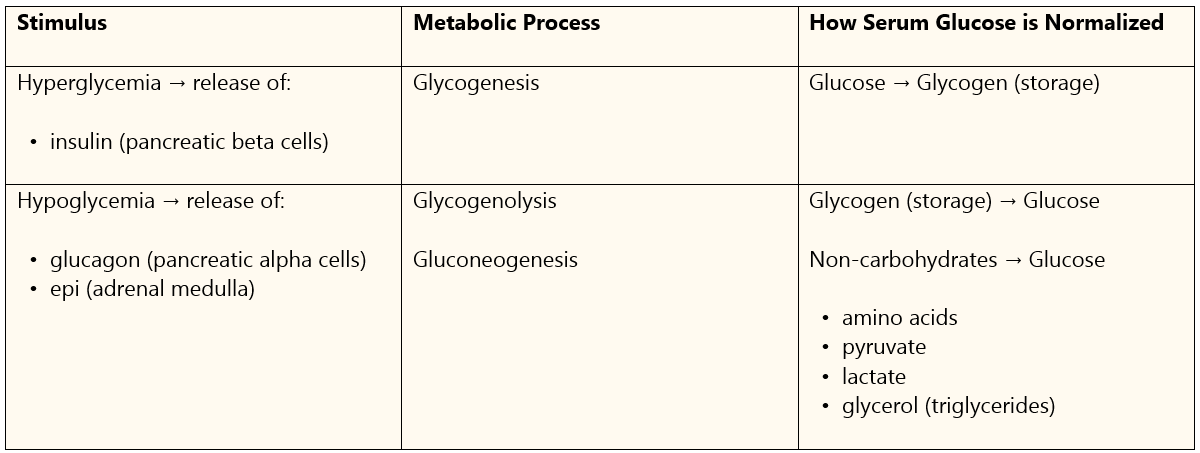 From Apexanesthesia.com
Hepatic physiologic functions (Metabolism)
Proteins converted to Carbs and fats by amino acid deamination
Process causes ammonia → converted to urea → excreted by kidney
Hepatic failure → ↑ ammonia → hepatic encephalopathy
Energy stored (triglycerides) and released (beta-oxidation)
Synthesis of cholesterol, phospholipids, and lipoproteins
Bilirubin (from RBC breakdown in spleen) conjugated with glucuronic 	acid and excreted in stool
Hepatic physiologic functionsDrug Metabolism
Metabolism by biotransformation
	Phase I:	oxidation, reduction, hydrolysis, deamination, 							methylation, and sulfoxidation (cytochrome P450)
			Makes metabolite more hydrophilic, ready to conjugate
	Phase II:	Conjugation
				Makes it able to be eliminated in urine or feces
Hepatic physiologic functionsDrug Metabolism
Medications dependent on liver extraction:
	Lidocaine
	Morphine
	Propranolol
	Meperidine
Low HBF or liver disfunction will slow clearance, prolong effect
Lab tests of liver function
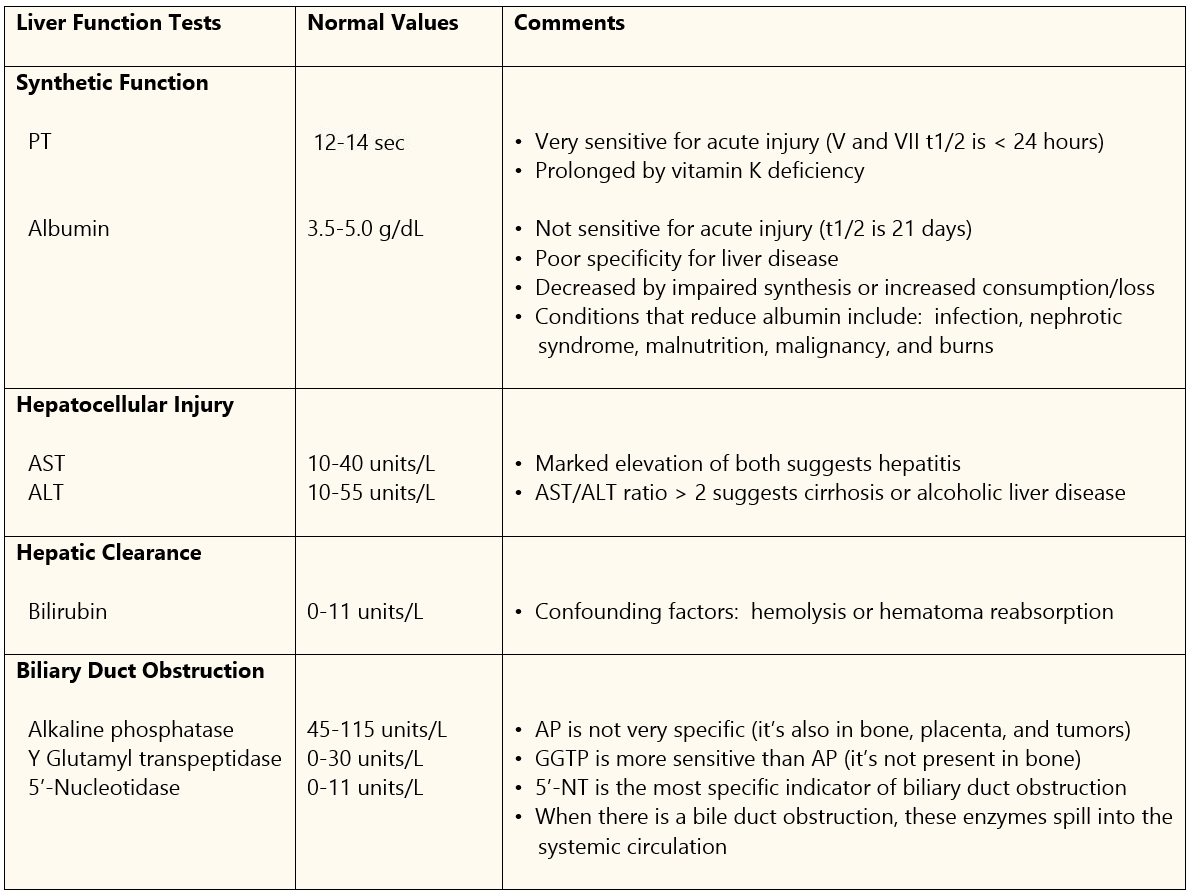 From Apexanesthesia.com
Lab tests of liver function
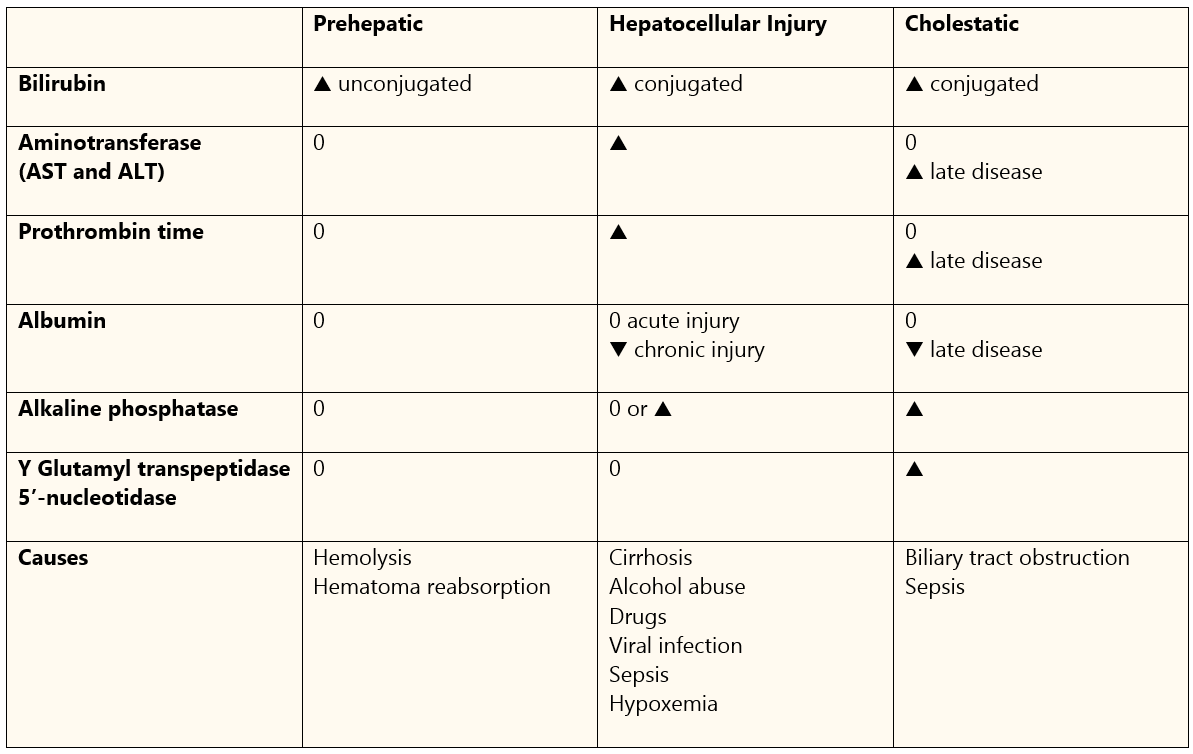 From Apexanesthesia.com
Hepatic circulation
Hepatic artery pressure ≈ aortic pressure
Portal vein pressure ≈ 6-10 mmHg (low pressure allows reservoir function)
Portal HTN occurs with ↑ vascular resistance → ↓PV bld flow.
	Portal perfusion pressure = Portal vein pressure – Hepatic vein pressure
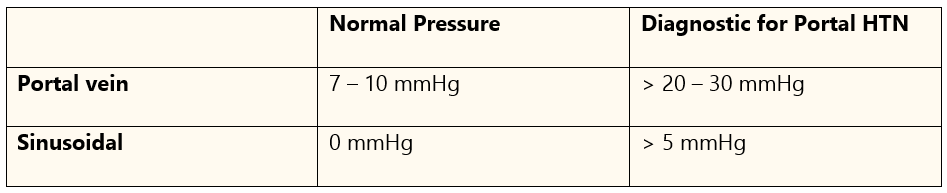 From: Apexanesthesia.com
Anesthetic effect on liver function
Volatile Anesthetics
Desflurane → moderate ↓ Hepatic artery and Portal vein flow.
Iso & Sevo → minimal ↓ Hepatic artery and Portal vein flow.
Sevo converts to fluoride ions in liver, Nephrotoxic but no damage 	has been found.

The issue is more often not what our anesthetics are doing to the liver but how poor liver function effects our anesthetics.
Anesthetic effect on liver function
Opioids may cause a spasm of the Oddi sphincter causing backup of 	bile and biliary colic.  May also see false-positive cholangiogram.
Mechanical vent may cause ↓ hepatic blood flow from high airway 	pressure venous return and reduced CO.
Laparoscopic surgery due to inflated abdomen → ↓ blood flow.
Other factors include surgical manipulation, hypotension, 	hemorrhage, and vasoactive drugs.
Anesthetic effect on liver function
Regional anesthesia
	Spinal block at T5 can reduce HBF
		Sympathectomy
		Hypotension
hepatitis
Viral – A comparison:
E – very rare in US
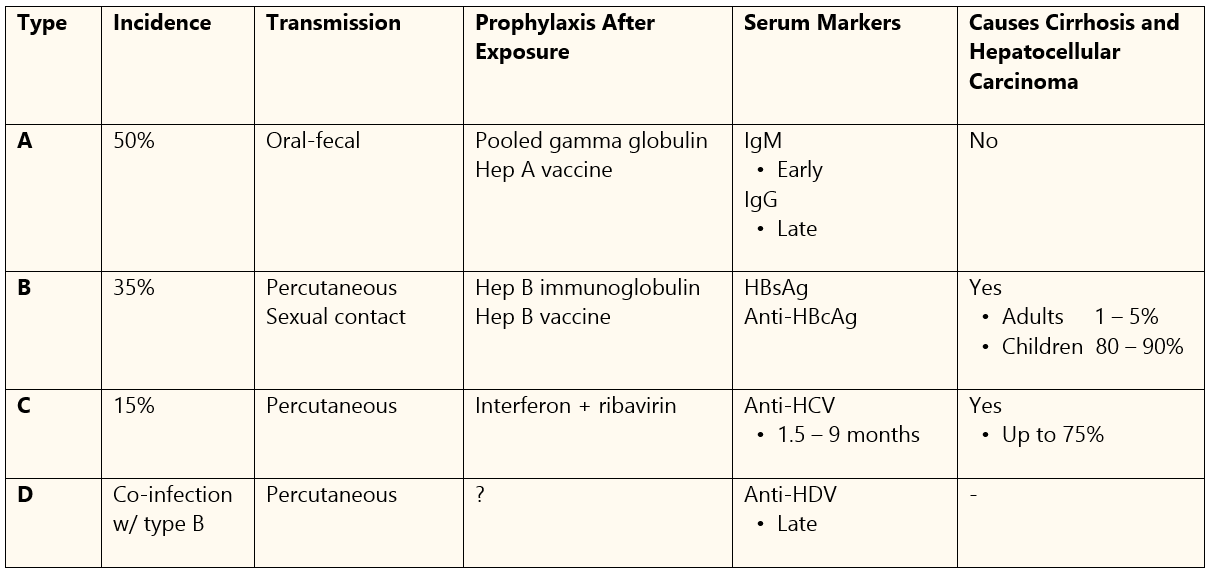 hepatitis
Drug-induced 
	Due to idiosyncratic reaction to a drug or OD and toxicity
	Genetic predisposition critical determinant
	Other risk factors:  age, gender, other exposures, hx or family hx 		of drug reactions, liver disease, and comorbidities.
	Acetaminophen OD
Alcoholic hepatitis is most common form of drug-induced hepatitis.
Halothane induced hepatitis – 20% metabolized compared to 0.02% 	of des and 0.2% iso
hepatitis
May be acute or chronic
Acute typically due to virus
Chronic – occurs in 1-10% of HBV and 10-40% of HCV but not with HAV
	Most often due to alcohol 
Progressive disease → hepatocyte destruction, cirrhosis, failure
Symptoms – marked fatigue, jaundice, thrombocytopenia, glomerulonephritis, myocarditis, arthritis, neuropathy, and ultimately multiorgan failure.
Hepatitis
Anesthetic management
	Mild or early stage – no added risk or concerns
	Acute onset – delay elective procedures
	Be aware of fast or slow recovery from anesthesia due to either 	over-active metabolism or inhibited metabolism of medications.
	Prolonged PT – increased bleeding potential
	Decreased albumin levels – may need to give albumin or FFP, Vit K
Hepatitis
Anesthetic management
	Avoid hepatotoxic drugs or drugs that inhibit CYP450 isoenzymes
		acetaminophen, tetracycline, PCN, sulfonamides, and amiodarone
	Propranolol is good B-blocker
	Avoid PEEP
	Caution with Roc – may last a long time
	Best MR options Succ, atracurium, mivacron (potential for prolonged effect)
Hepatitis
Virus lasts long time on surfaces.  Fairly easy to transmit.

Protect yourself!!
Anesthetic management of alcoholism
MAC ↓ if acutely intoxicated
MAC ↑ with chronic alcoholic not currently intoxicated
Benzo’s ↑ effect; NMDA’s ↓ effect
Aspiration risk – impaired pharyngeal reflexes, ? Full stomach
Anesthetic management of alcoholism
Alcohol Withdrawal Syndrome
	Sy’s begin 6-8 hrs after bld alc level returns to normal (about sx time)
 Early sy’s – tremors, hallucinations, nightmares
Later - ↑ SNS (tachycard, HTN, dysrhythmia), N/V, insomnia, confusion, agitation
Tx – ETOH, β-blockers, α-2 agonists

Delirium Tremens (DTs) – 2-4 days later, during postop on floor or at home
	Sy’s – seizures, tachycard, hypo- or hypertension, combative
	Tx – Benzos and B-blockers
Cirrhosis
Etiologies
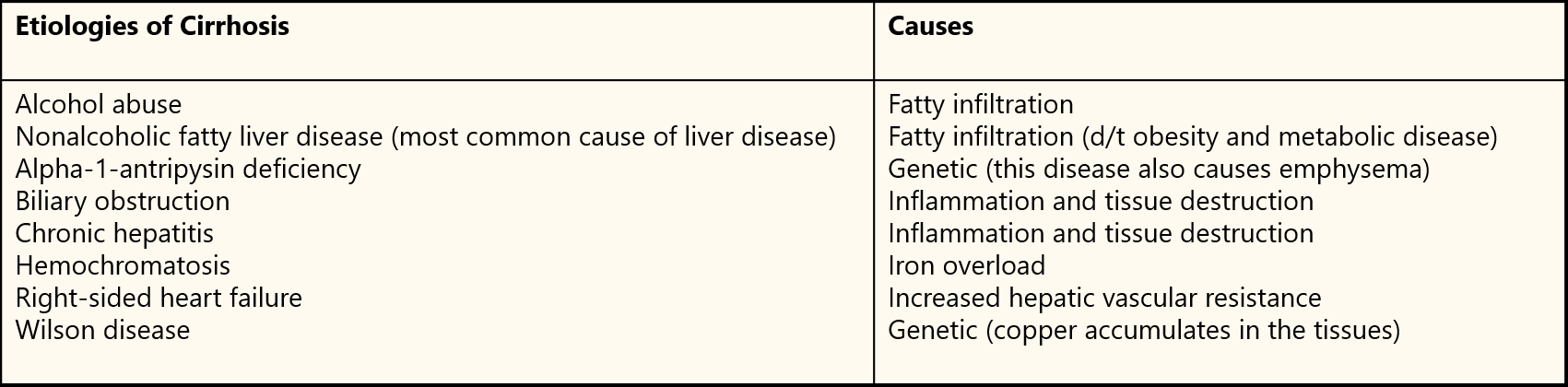 From Apexanesthesia.com
Primary cause of liver function deterioration = hepatocyte necrosis
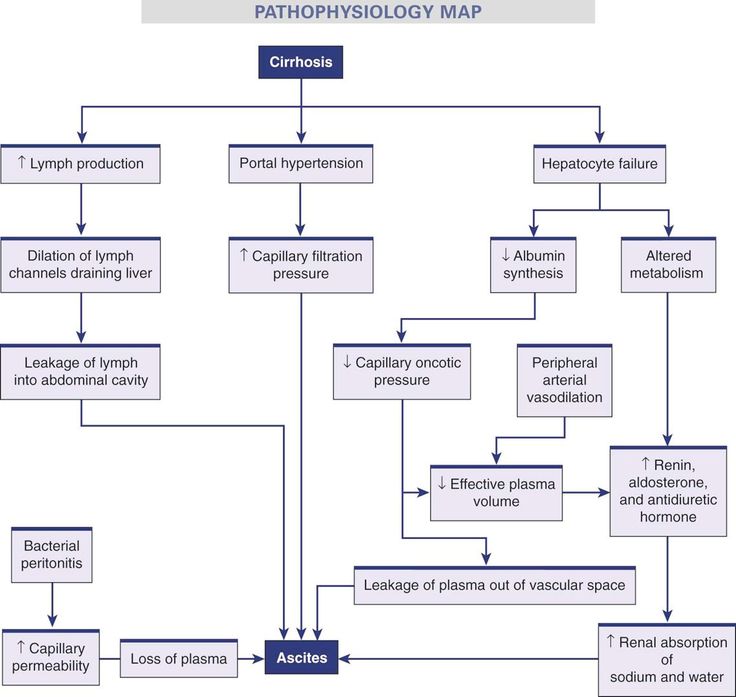 Cirrhosis
Pathophysiology
https://i.pinimg.com/736x/b6/69/73/b6697355497fba7aa49dd87edf5ff939.jpg
Cirrhosis
Blockage of blood flow through liver by necrotic hepatocytes leads to Portal HTN.
This causes a backup of blood in the venous system.
May lead to esophageal or stomach varices. 
Use great caution when doing ‘benign’ procedures - EGD
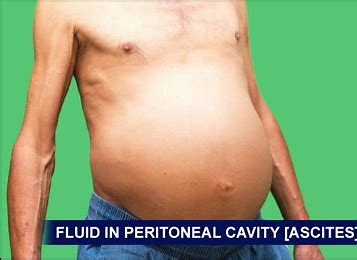 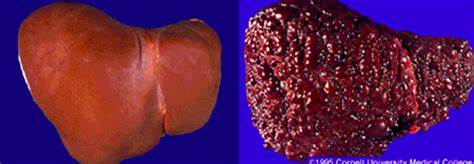 Cirrhosis
2 scoring systems to determine end-stage liver disease and potential for mortality:
	MELD – Model of End-stage Liver Disease
		Predicts 90-day mortality 
		Assesses bilirubin, INR, and serum create
		More often used for transplant determination

	Child-Pugh Score – looks at albumin, PT, bilirubin, ascites, and encephalopathy
		Class A (5-6 points) – 10% risk of periop mortality
		Class B (7-9 points) – 30% risk of mortality
		Class C (10-15 points) – 80% risk of mortality
		May proceed with class A or B but postpone Class C
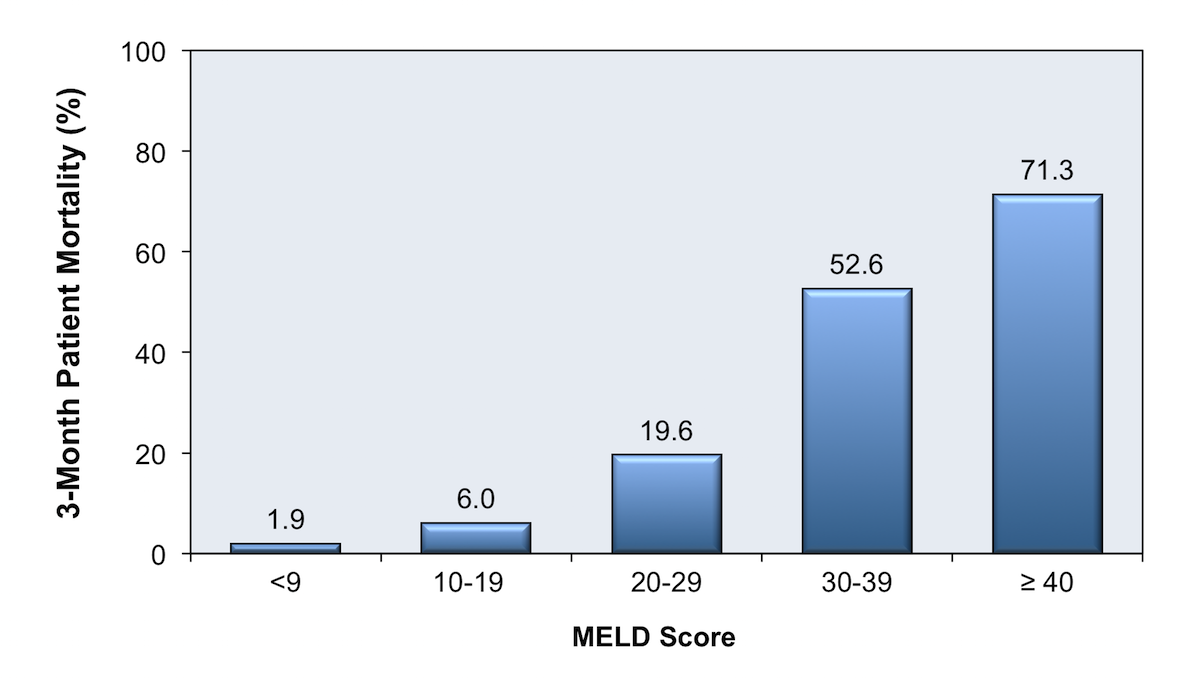 https://cdn.hepatitisc.uw.edu/doc/89-1/3-month-mortality-based-on-meld-score.jpg
Cirrhosis
Physiologic changes with End-stage Liver Disease
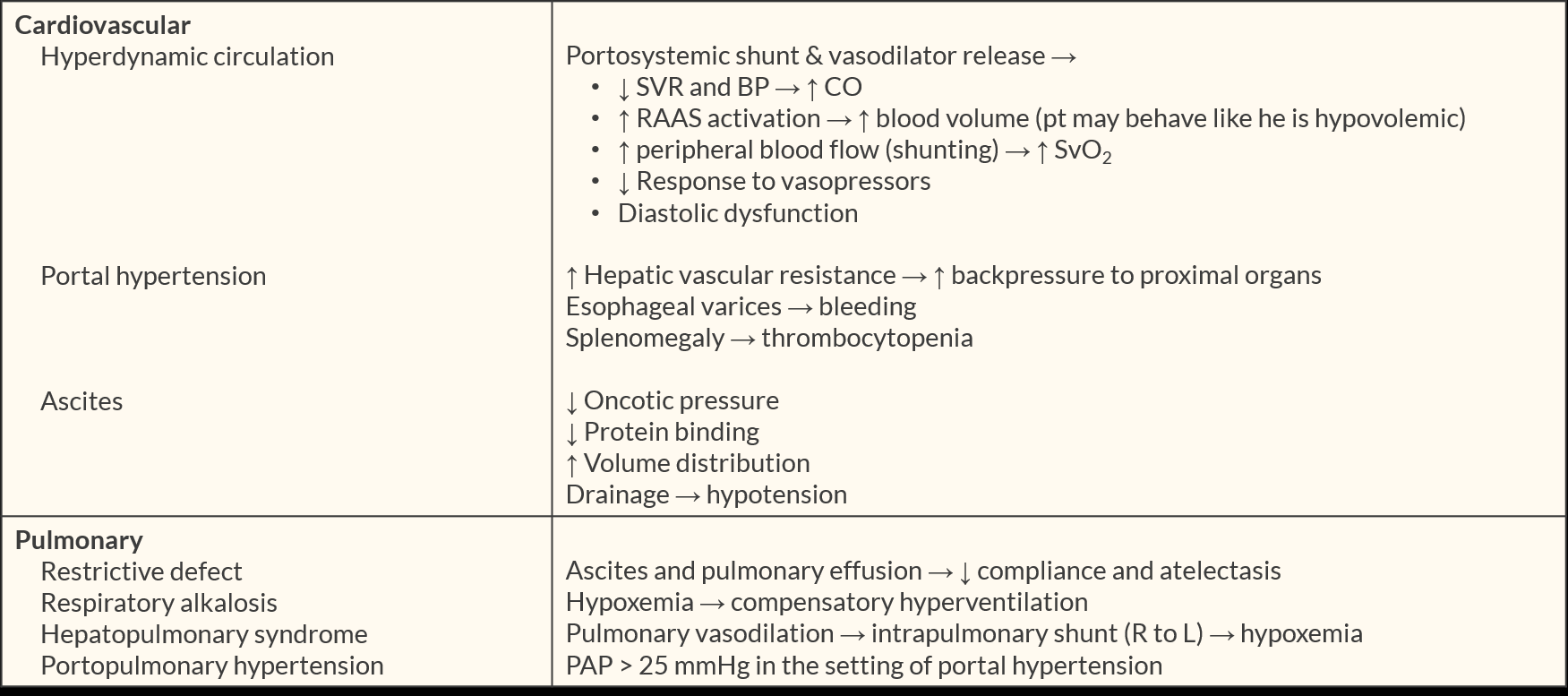 From Apexanesthesia.com
Cirrhosis
Physiologic changes with End-stage Liver Disease (cont.)
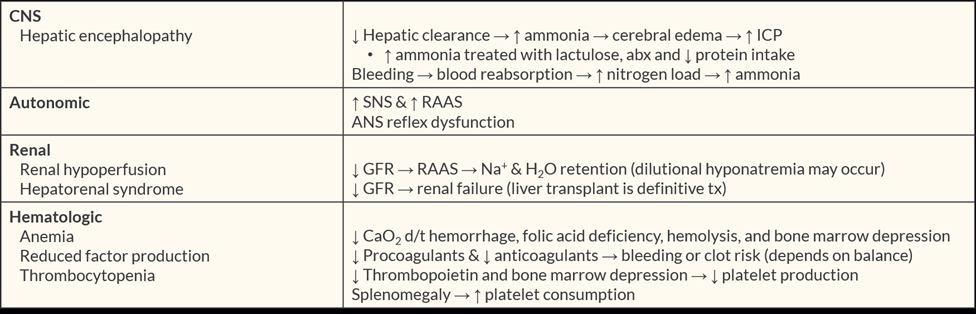 From Apexanesthesia.com
Cirrhosis
Anesthetic Considerations
	Preop eval is crucial to determine extent of liver damage.
	Monitoring – routine with mild dysfunction
		ECG 5 lead to monitor ST segment
		A-line and maybe CV line with moderate to severe dysfunction
		A-line good for intraop lab draws
		Anticipate large bld loss potential – 2 large Ivs
		Have bld and products crossmatched and ready
Cirrhosis
Anesthetic Considerations – technique and meds
	Focus on maintaining BP and CO
	General is good but monitor closely
	Regional is also good but check coags prior to prevent	 complications
	Propofol is good, Benzo’s may last longer – go light with them
	RSI may be needed due to impaired gastric function and ascites
	Be cautious with succ due to reduced plasma cholinesterase 
	NMDAs will last longer, may want Cisatra – alternate metabolism
	Caution with opioids – increased and prolonged resp depression
Cirrhosis
Portal HTN and esophageal varices
	varices are very common with cirrhosis and end-stage liver disease
	Avoid placing anything down the esophagus, including esoph steth
	Not a good time to tube the goose
	Rupture of varices can quickly lead to rapid, massive blood loss
		Tx with Balloon or endoscopic sclerosis
Hepatorenal Syndrome (HRS) – Ascites → ↑ fluid retention → impaired 	Renin-angiotensin system → ↓ renal perfusion → renal failure
	Poor prognosis – transplant only tx
Cirrhosis
TIPS procedure (transjugular intrahepatic portosystemic shunt)
	Partial bypass of hepatic circ from portal vein (inflow) to hepatic 		vein (outflow).
	Reduces portal HTN, reduces size and number of varices, and can 		reduce ascites.
	High potential for bleeding during procedure, be prepared
TIPS is contraindicated with heart failure, pulmonary HTN, + severe 	tricuspid regurg
Long procedures – A-line, CVP, large IV, monitor bld status, ABG’s
Tips anesthetic management (cont)
Keep PaCO₂ 40-45, maintains HBF
Avoid N₂O
Caution with fluid admin – LR metabolized to bicarb in liver → alkylosis
	Pts with liver disease retain Na, Caution with saline, check Na levels
Maintain UO >50ml/hr, use mannitol
Complications: Pneumo, Jugular injury, dysrhythmias, liver laceration, gall 	bladder perf, stent embolization to lung, renal failure from dye, 	encephalopathy
Hepatic encephalopathy
Precipitating Events
Constipation
Dehydration
GI bleed
Infection, sepsis
Excessive protein intake
Hypokalemia, Hypoglycemia, Hypoxia, Hypothyroid
Metabolic Alkalosis
Anemia
Azotemia/Uremia
Hepatic malignancy
TIPS procedure
Vascular occlusion
Hepatic encephalopathy
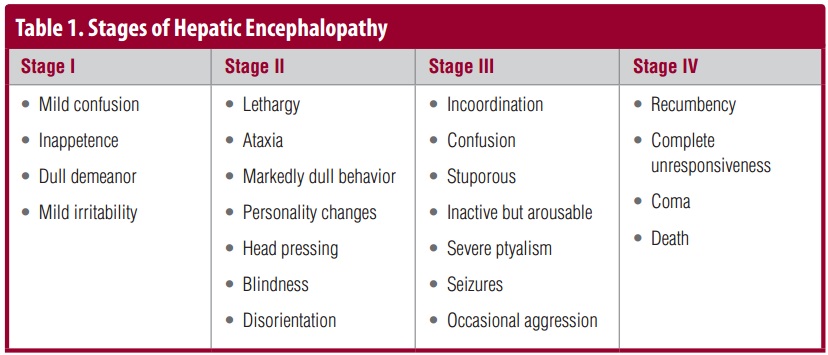 http://neurologynetworks.com/sites/default/files/HE%20stages%20table.jpg
Carcinoid Syndrome
Carcinoid tumors begin in GI tract
Tumors contain many GI peptides that may be released into circulation
When large amount of peptides released (10% of cases) 
	– Carcinoid Syndrome
Sy – most often – flushing (sudden onset) and diarrhea
	May also see hypotension, HTN, and bronchoconstriction
	Most often see overproduction of serotonin – diarrhea
Carcinoid Syndrome
Carcinoid Crisis – life threatening
Sy – intense flushing, diarrhea, abdominal pain, tachycardia, HTN, or ↓BP
May be spontaneous or triggered by stress, chemo, or biopsy of tumor
Anesthetic agents that may trigger – 
	Succ, mivacurium, atracurium, tubocurarine, epi, norepi, dopamine, 	isoprel, and thiopental
Safe anesthetics – Propofol, etomidate, vec, roc, cisatracurium, narcotics,
	all inhaled agents
Carcinoid Syndrome
Treatment
	Avoid triggers
	Support for symptoms
	Serotonin receptor antagonists (5-HT antagonist – Zofran) or 	somatostatin analogues (Lanreotide)                                                            		– usually need an infusion (short ½ life)
	A combo of H₁ and H₂-receptor antagonists for flushing
	For bronchoconstriction use Octreotide and histamine blockers
Surgery is only cure
Carcinoid Syndrome
Anesthetic Management
	General needed
	Avoid histamine releasers or other triggers
	Need A-line for continuous BP monitoring
	Give Octreotide preop and just before tumor manipulation 
	Zofran is very good for these pts
	May be slow to wake up, may need ICU
	May use epidural for postop pain but slow infusion and monitor 				carefully
Liver resection(partial hepatectomy, lobectomy)
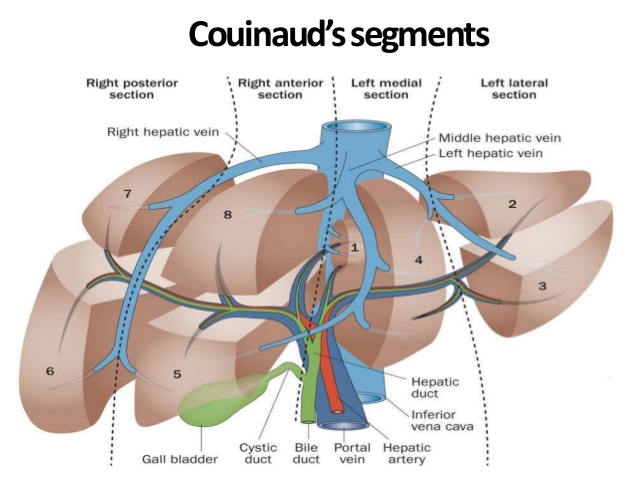 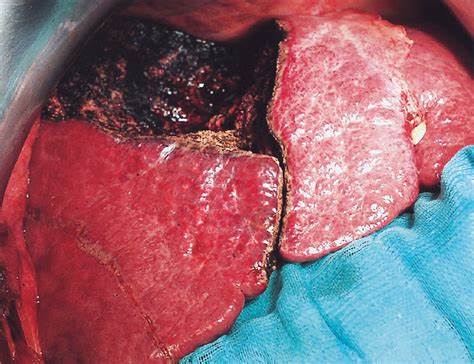 https://image.slidesharecdn.com/radiologicalanatomyofliversegments-190310102350/95/radiological-anatomy-of-liver-segments-6-638.jpg?cb
https://jamanetwork.com/data/Journals/SURG/9435/sot9013f4.png
Liver resection(partial hepatectomy, lobectomy)
Most often done for removal of tumors.  Primary or metastatic.
	Common in men >50 yrs old, associated with HBV or cirrhosis.
Need 25-30% of liver remaining for adequate regeneration postop.
	Cirrhosis means regeneration less likely.
Approach may be transabdominal or thoracoabdominal.
If Rt lobectomy or near portal vein – high possibility of air embolus.
	Also clamping of portal vein may cause hemodynamic compromise.
Liver resection(partial hepatectomy, lobectomy)
Preop considerations
Labs: CBC, coags, LFTs, albumin, CRT, BUN, Glu, bilirubin, lytes, 	type and cross
CXR, US, CT, or MRI as needed
Standard monitors + A-line, CVP, 2 large IVs, ? Cell saver, rapid infuser
Hx of comorbidities, medications
Consider reduced liver function with med choice
Anticipate large bld loss, have RBCs, FFP, and platelets ready in room
Liver resection(partial hepatectomy, lobectomy)
Introp considerations
Minimize fluid admin prior to resection – keeps venous pres low,   CVP < 5mmHg
General anesth. With RSI, why?
Propofol is fine but if unstable preop consider etomidate + ketamine
Epidural is good for post-op pain but check coags prior.
ICU postop until stable and to monitor bleeding
Liver resection(partial hepatectomy, lobectomy)
Possible Complications
Decreased liver function - ↑ PT, INR postop usually normal in 5 days
Pulmonary issues (pneumonia, atelectasis & effusion) >90% of pts
Hemorrhage, DIC
Lytes imbalance
Hypoglycemia
Hypothermia – open abdomen for long period of time.
Liver transplant
Only effective long-term tx for ESLD
Most common indication – Hep C, then alcoholism and malignancy
Understanding pathophys of ESLD essential to anesthetic plan
MELD score most often used to determine wait list placement
Liver transplant
Hepatobiliary system
Hepatocytes
	Secrete – cholesterol, bilirubin, bile salts, lecithin, water, and 			electrolytes
Hepatocytes and Ductal cells produce 500-1500 ml/day of bile
Bilirubin is waste metabolite of heme
Bile from hepatocytes → Canaliculi → bile ducts → common hepatic 	duct joined by cystic duct from gallbladder to form common bile 	duct which joins with pancreatic duct to form hepatopancreatic 	duct or Ampulla of Vater
Hepatobiliary system
After eating – Gall bladder contracts releasing bile into duodenum

Contraction regulated by cholecystokinin released from duodenal cells

Vagal stimulation also plays a role
Hepatobiliary system
3 Functions of bile
Emulsify and enhance absorption of fats & fat-soluble vitamins
Provide excretory path for bilirubin, drugs, toxins, and IgA
Maintain duodenal alkalization
Hepatobiliary system
Hepatobiliary Tract
Biliary tract – liver’s excretory conduit
Gallbladder – bile storage
Rt and Lt lobe of liver
Sphincter of Oddi separates biliary tract from intestines
Biliary and pancreatic tracts empty into duodenum via Ampula of Vater
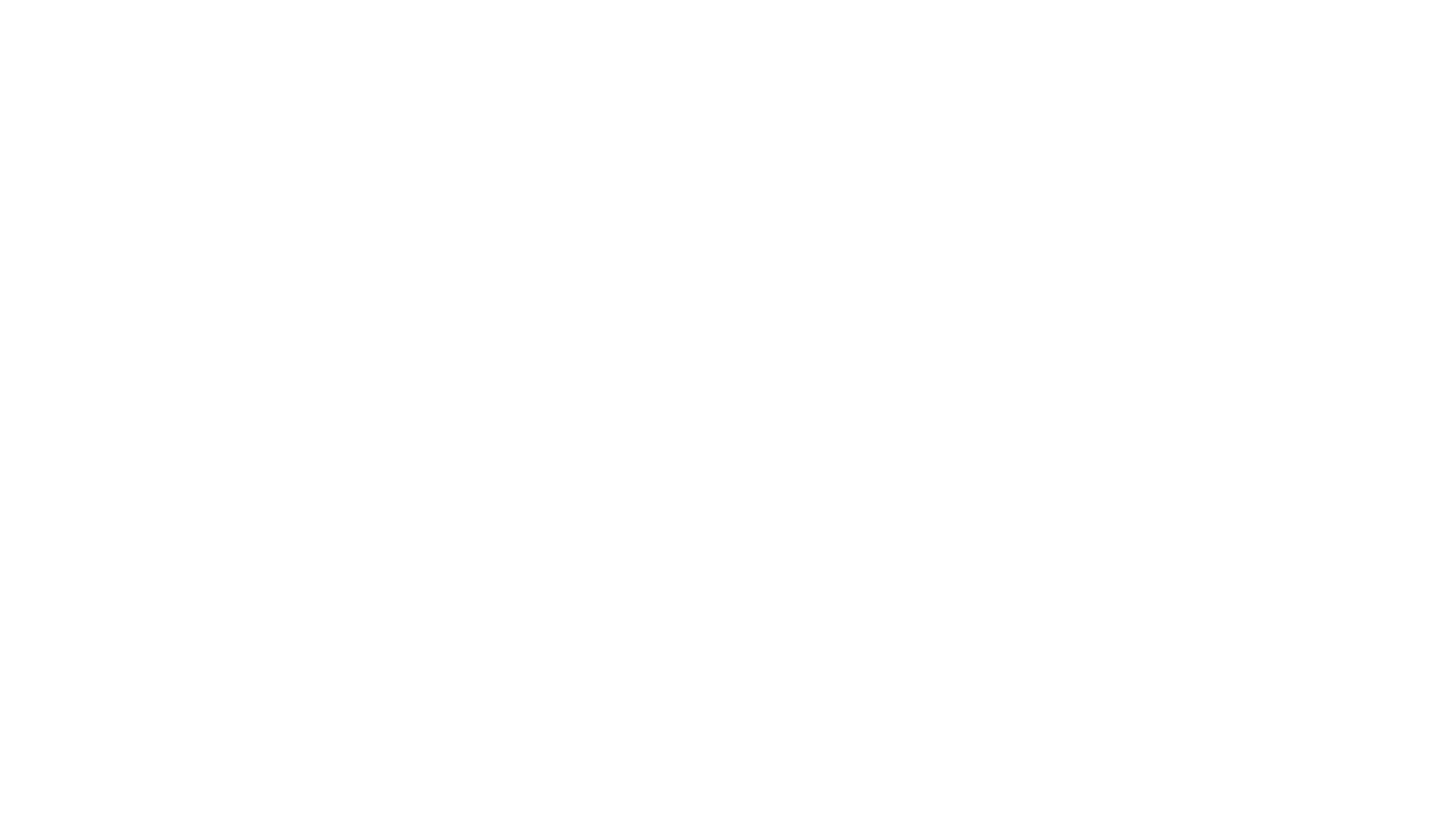 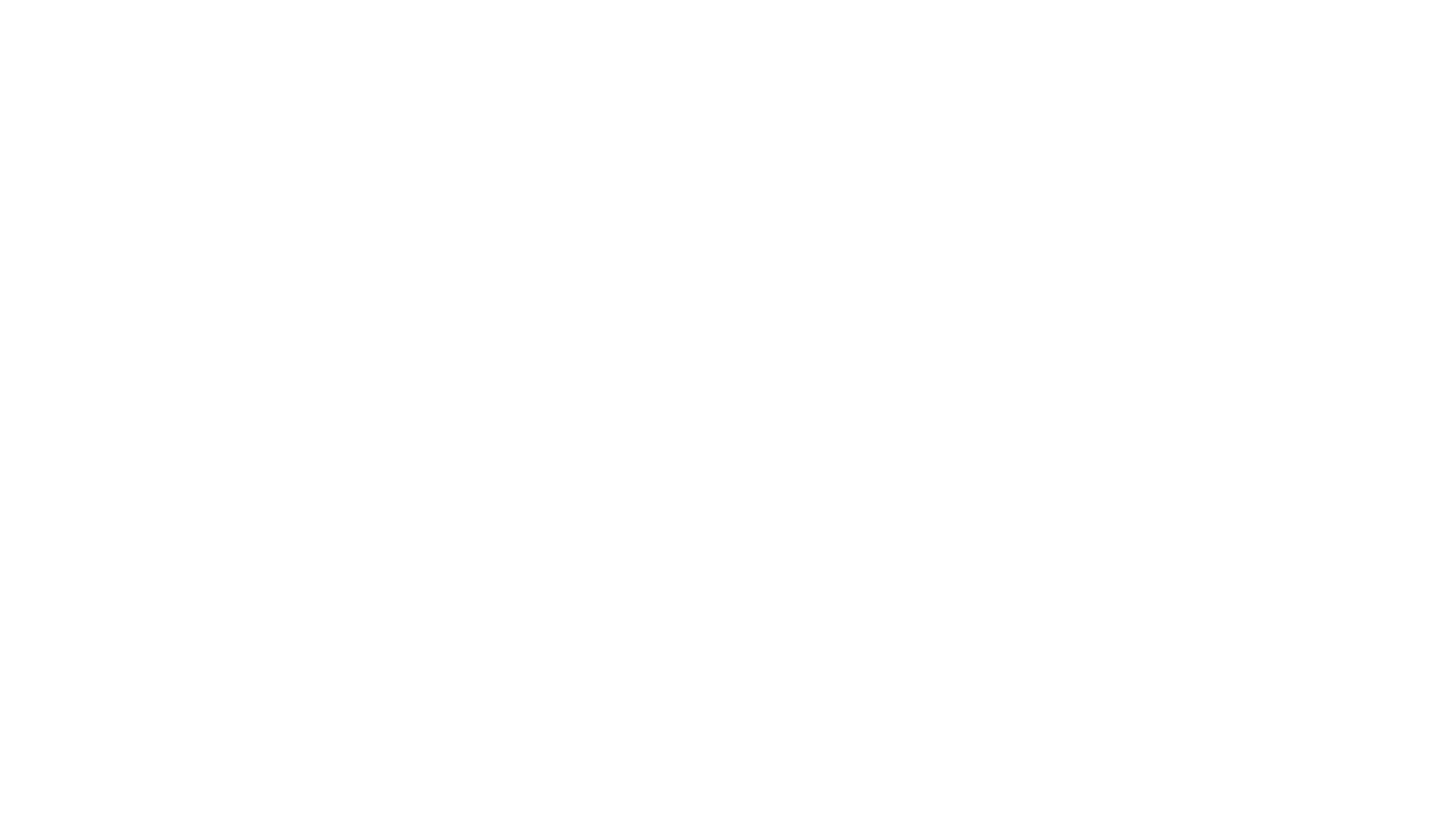 Hepatobiliary system
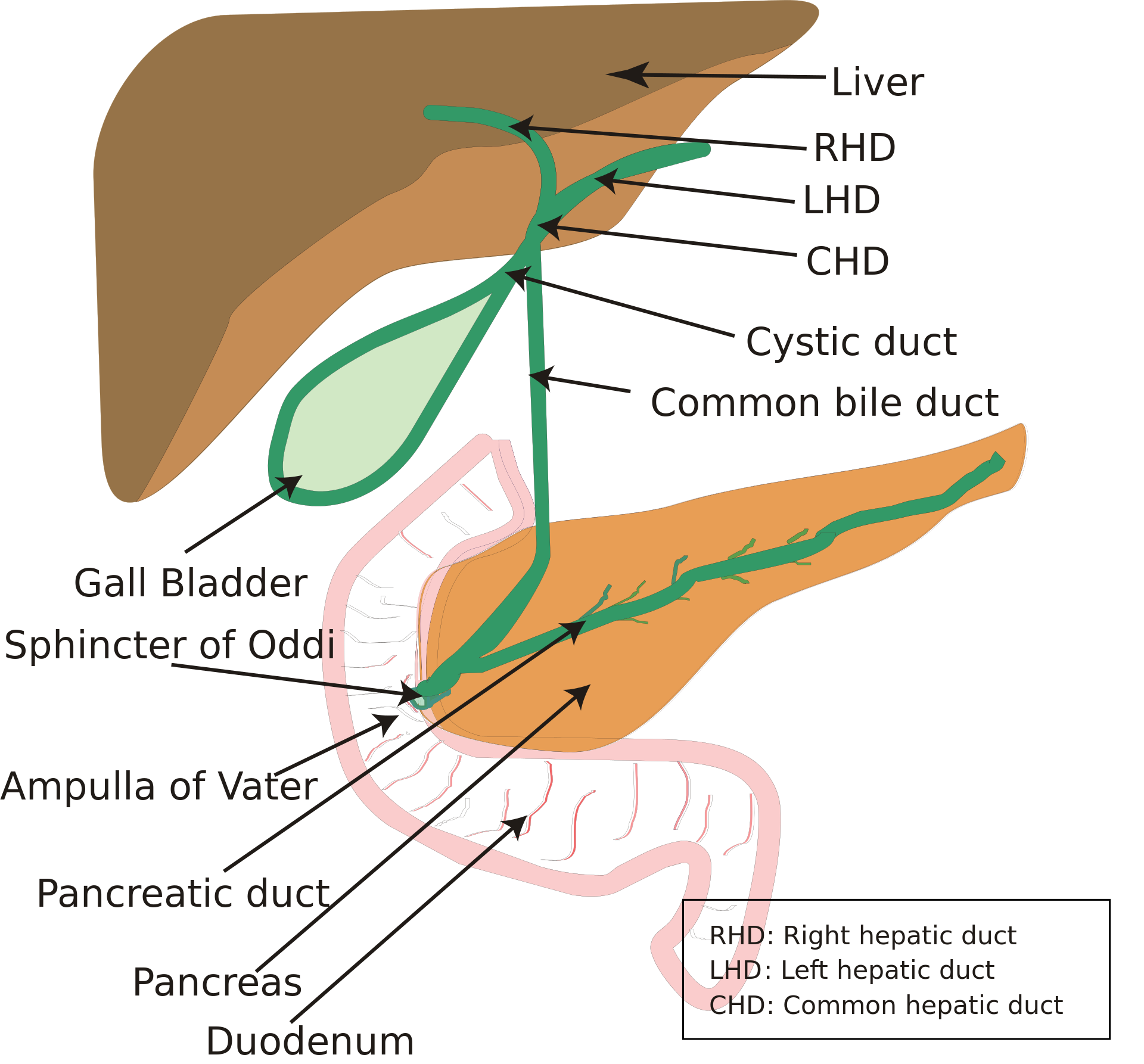 https://upload.wikimedia.org/wikipedia/commons/thumb/1/1e/Biliary_system_new.svg/1920px-Biliary_system_new.svg.png
Hepatobiliary diseases
Prolonged contraction of Sphincter of Oddi can lead to:
Biliary colic
False positive on intraop cholangiogram
Drugs that relax Sphincter of Oddi reducing biliary pressure:
Glucagon
Glycopyrolate
Atropine
Naloxone (not a good idea for an anesthetized pt)
Nitroglycerine
Hepatobiliary diseases
Decreased flow or stoppage of bile (Cholestasis) is most common cause of disease
Most common cause of obstruction:
Gallstones
Tumor
Stricture of hepatic duct or common bile duct
Hepatobiliary diseases
Obstruct cystic duct → Gallbladder distension, edema, perf risk, jaundice
Obstruct common bile duct → cholecystitis, jaundice, pancreatitis, peritonitis 
Incidence ↑ with obesity, age, rapid wt loss, pregnancy, women>men
3 F’s: Fat, Female, Forty
Symptoms:  fever, leukocytosis, pain in RUQ, Murphy’s sign (pain worse on inspiration)
Prolonged NPO or fasting → ↑ gallstone formation from lack of CCK release (stasis)
Cholecystitis = gallbladder inflammation → cholecystectomy
Cholelithiasis = gallstones → cholecystectomy
Choledocholithiasis = stones in common bile duct → ERCP (endoscopic retrograde 																				cholangiopancreatography)
Hepatobiliary diseases
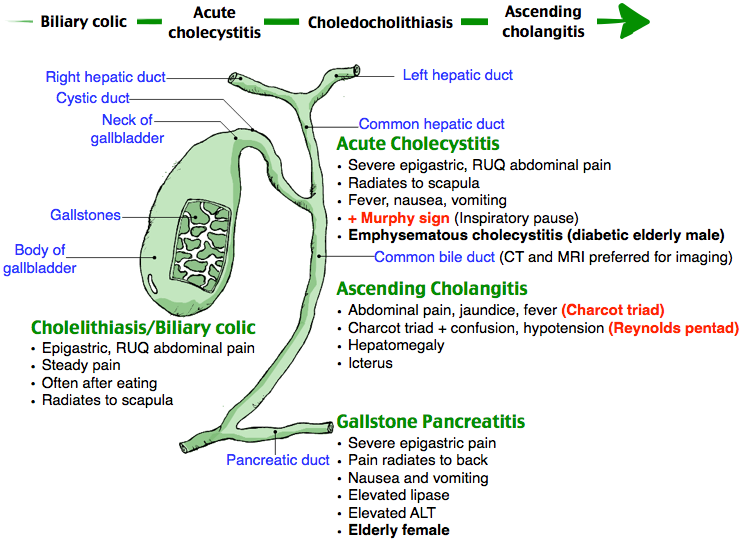 https://i.pinimg.com/originals/27/62/80/2762802c899bd2e3b9187a17ec813451.png
Laparoscopic cholecystectomy
Most common as laparoscopic procedure >90%, may see open, 	Robotic assisted laparoscopy becoming more popular.
Less postop pain with laparoscopic than open
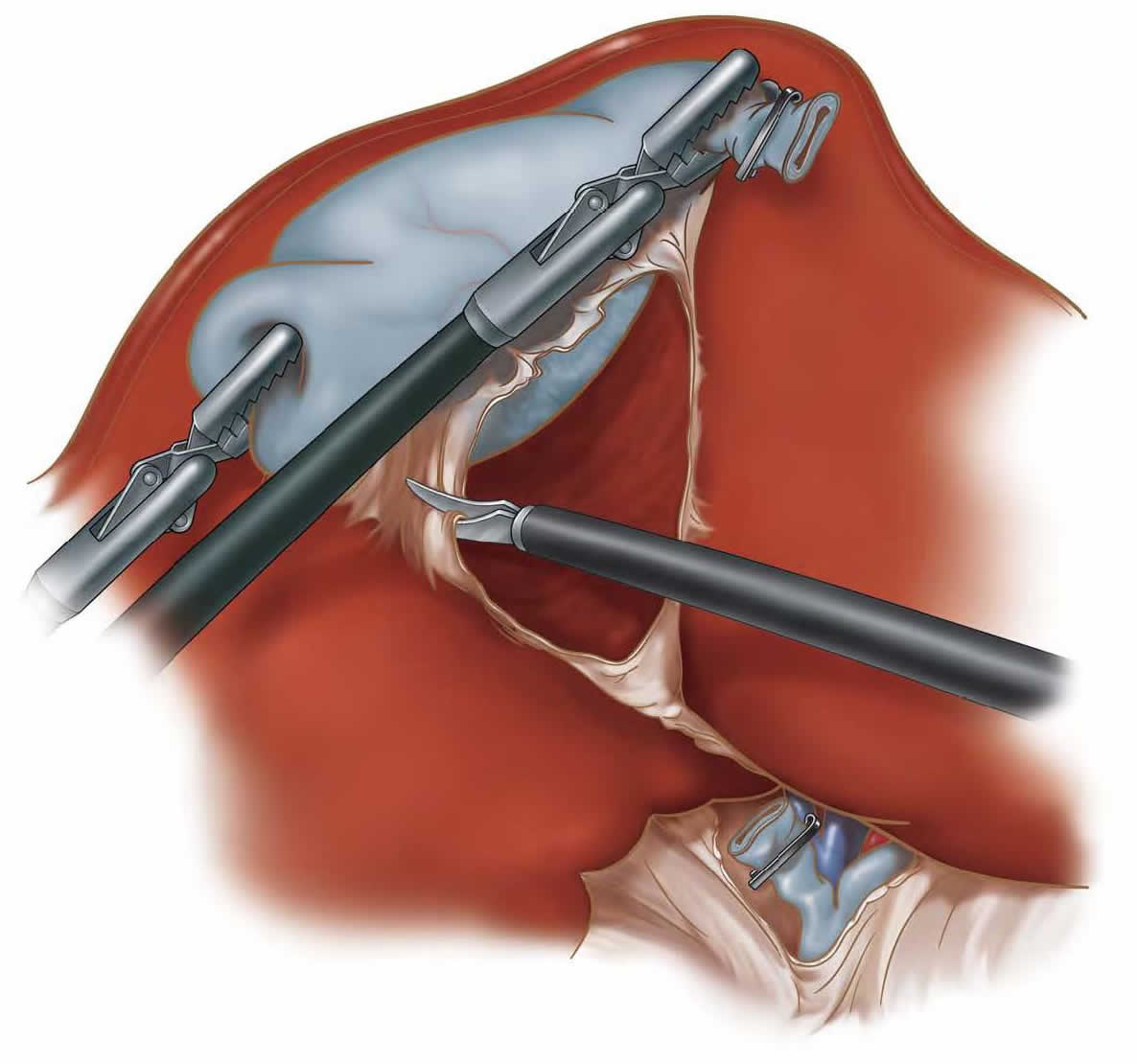 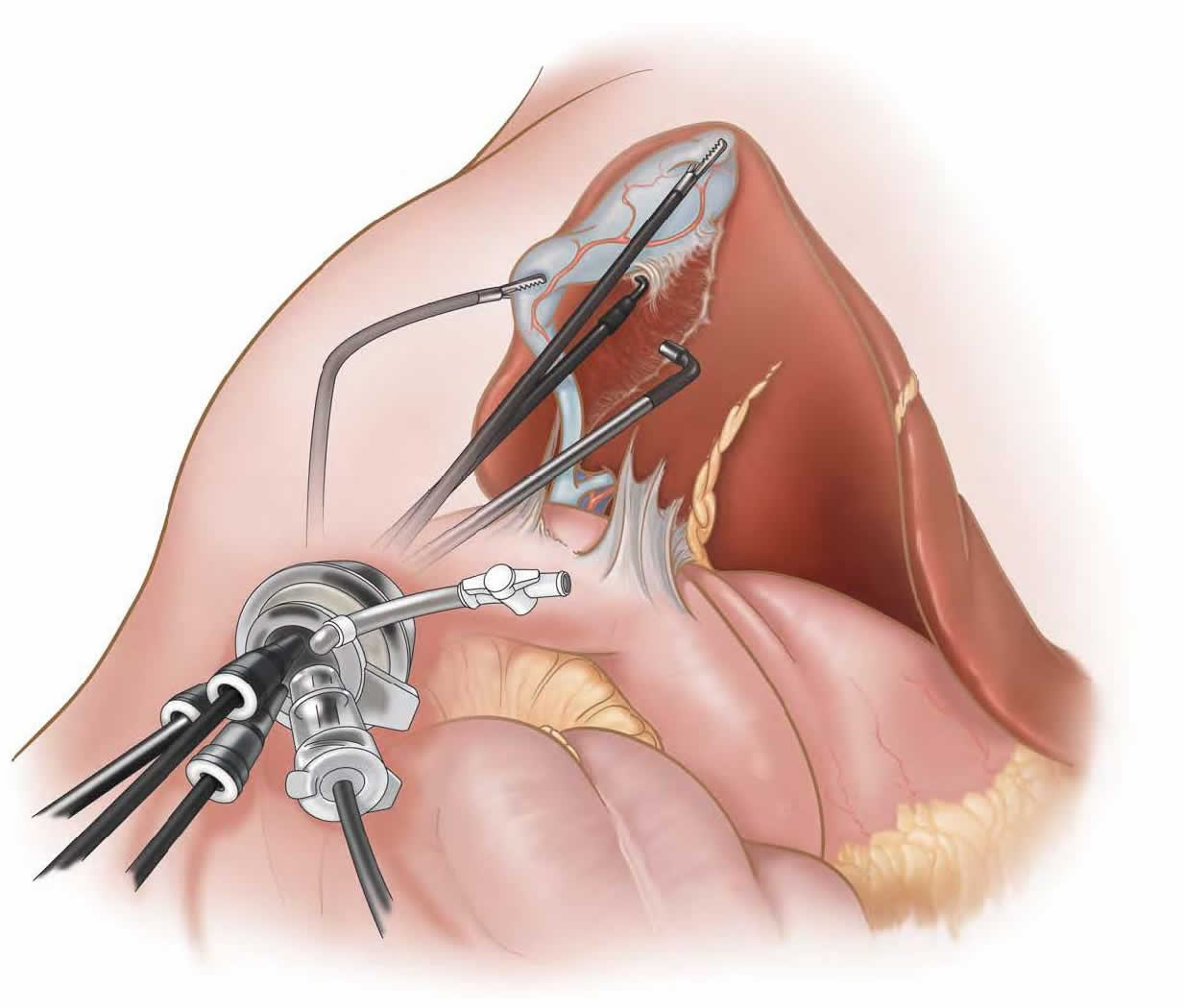 http://www.laparoscopicexperts.com/wp-content/uploads/2016/09/laparoscopic-cholecystecomy-d.jpg
http://www.laparoscopicexperts.com/wp-content/uploads/2016/09/laparoscopic-cholecystecomy.jpg
Laparoscopic cholecystectomy
Calot’s triangle (Cystohepatic triangle)
	Cystic duct, Common bile duct, 
		and undersurface of liver
	Contains vessels and ducts 
		dissected and sealed during
		 lap chole
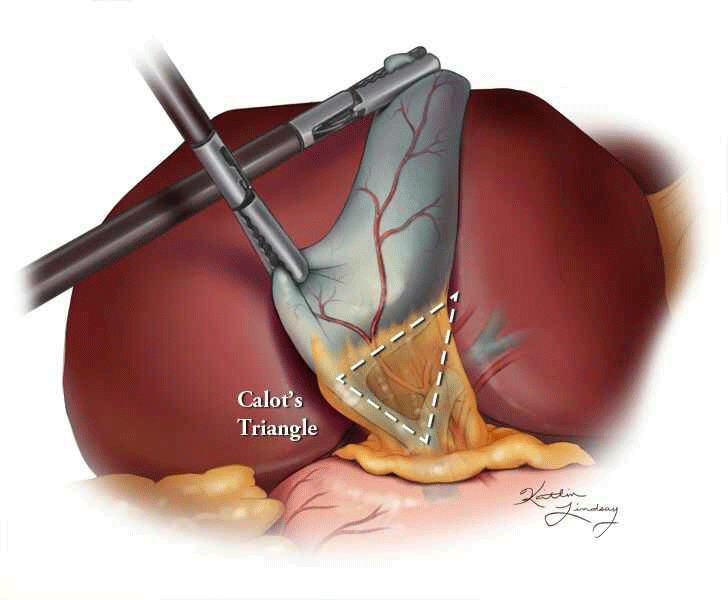 https://www.meyersmedmal.com/wp-content/uploads/2015/06/calots-triangle.gif
Laparoscopic cholecystectomy
Preop considerations
Very common procedure, may do at night but depends on surgeon
Thorough history as usual
Contraindications – severe, uncorrectable coagulopathy or severe 	COPD or CV issues
Labs as needed – look at hx, Liver function
Will be on antibiotics – check last dose and if more needed and when, 	Max antiemetics, caution with narcs – Oddi constriction
Typically done outpatient or with overnight stay, postop pain typically 	minimal
Laparoscopic cholecystectomy
Preop considerations
Acalculus cholecystitis has high rate of perf and gangrene.
Combine Acalculus Chole with ascending cholangitis – very ill
Sy – fever/chills, jaundice, RUQ pain (Charcot’s triad), N/V,
Laparoscopic cholecystectomy
Intraop considerations
General with ETT only safe method due to abd inflation
May want to consider RSI
General monitors, one IV is adequate but make sure runs well
Position – often both arms tucked, steep reverse trendy
After intubation place OG to evac air in stomach
Caution with NDMB dose – sx can be very quick (Sugg game changer)
Laparoscopic cholecystectomy
Robotic vs non-robotic (old fashioned) lap chole
Further from patient with robot
Arms always tucked, no access to arms, 2 IVs
Cover face – robot arms swing wildly, can hit face
Robot holes
Laparoscopic holes
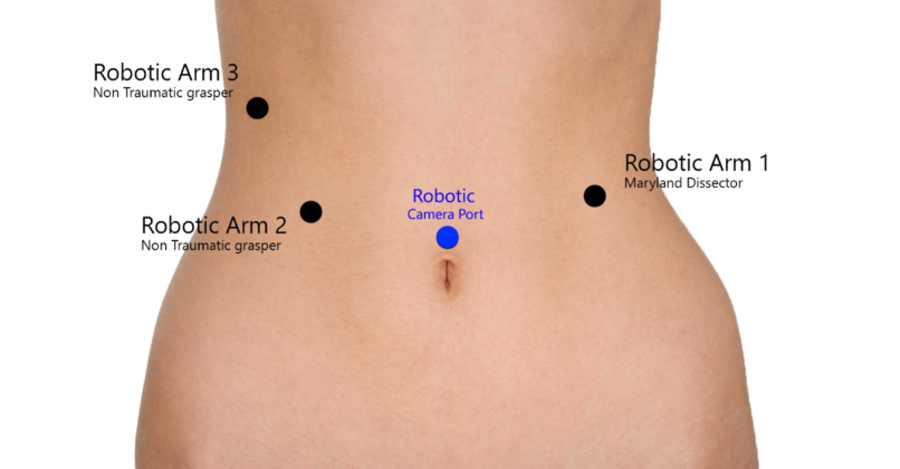 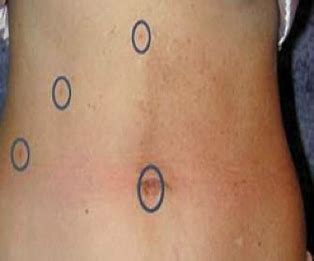 http://assets.cureus.com/uploads/figure/file/14790/lightbox_38acdc003b2911e785a39dd76ccd4e51-Webp.net-resizeimage.png
https://d2oc0ihd6a5bt.cloudfront.net/wp-content/uploads/sites/2288/2017/04/laparoscopic_cholecystectomy.jpg
Laparoscopic cholecystectomy
Effects of Pneumoperitoneum - ↑ abdominal pressure
Ventilatory:
 abdominal contents and diaphragm pushed cephalad
↑ aspiration risk – ETT
↑ peak airway pressures + ↓ FRC = difficult ventilation (worse in obese)
Absorbed CO₂ → ↑ ETCO₂, adjust vent appropriately (pressure control?)
Avoid N₂O, Inflates bowel, obstructs view
May see vagal response – severe bradycardia with initial inflation
May see ↓ CO and CVP  from press on vena cava and head-up position  	→ hypotension
Open cholecystectomy
May be indicated with emergently ill, existing infection, or pt’s who 	pose technical challenge – morbid obese, adhesions
Much more postop pain, respiratory splinting
Potential for peritonitis 
Pt’s usually very ill with CV compromise
ERCP
Used for CBD stones – diagnosis and removal.
Preop – same as for Chole but pts usually very ill
Intraop – Done like an EGD, pt usually sedated – heavily but may need 	pt cooperation
Potential for duodenal or pancreatic perf
Thank you
References
1.  Barash, P. G., Cullen, B. F., Stoelting, R. K., Cahalan, M. K., Stock, M. C., Ortega, R., 	Sharer, S. R. & Holt, N. F. (2017). Clinical Anesthesia (8th ed.). Wolters Kluwer.2.  Hines, R. L. & Marschall, K. E. (2018) Stoelting’s Anesthesia and Co-existing 	Disease. (7th ed.). Elsevier.3.  Nagelhout, J. J. & Elisha, S. (2018). Nurse Anesthesia (6th ed.). Elsevier.